Физкультминутки
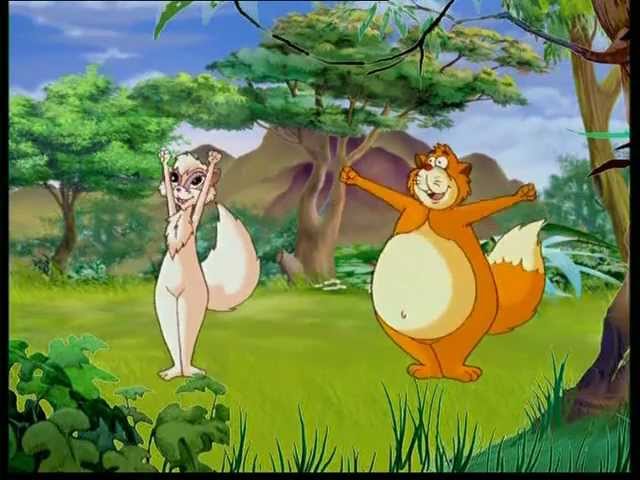 Картотека
Гриша шел — шел - шел, (Шагаем на месте.)Белый гриб нашел. (Хлопки в ладоши.)Раз-грибок, (Наклоны вперед.)Два - грибок, (Наклоны вперед.)Три - грибок, (Наклоны вперед.)Положил их в кузовок. (Шагаем на месте. Декламируя стихотворение, дети имитируют движения грибника: идут, нагибаются и кладут грибы в кузовок. Движения должны быть неторопливыми, ритмичными.)
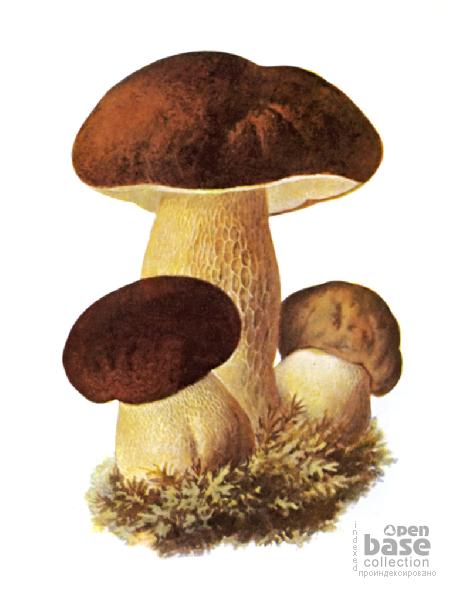 Поднимите плечики.          Прыгайте, кузнечики!          Прыг-скок, прыг-скок.          Сели, травушку покушаем,          Тишину послушаем.          Тише, тише, высоко,          Прыгай на носках легко.
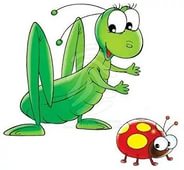 Ножками затопали,Зашагали по полу,Там, там, там -Тихо сели по местам.
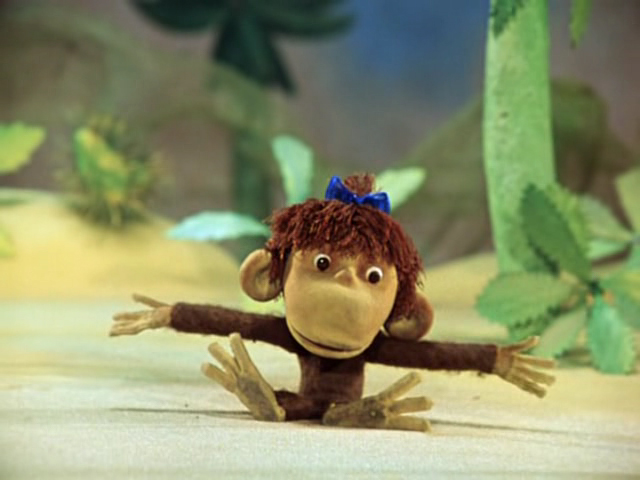 Выпал беленький снежокСобрались мы все в кружокМы потопаем, мы похлопаем.Будем весело плясать, будем руки согревать.Мы потопаем, мы похлопаем,Чтоб нам было веселее, будем прыгать мы скорее.
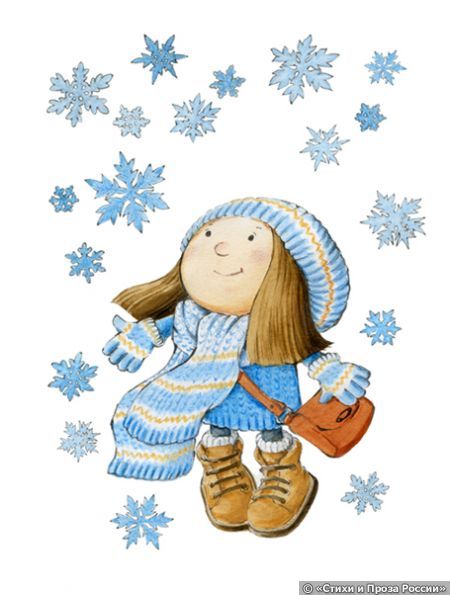 Утром бабочка проснулась,Потянулась, улыбнулась.Раз - рукой она умылась,Два - изящно покружилась,Три- нагнулась и присела,На четыре – улетела.
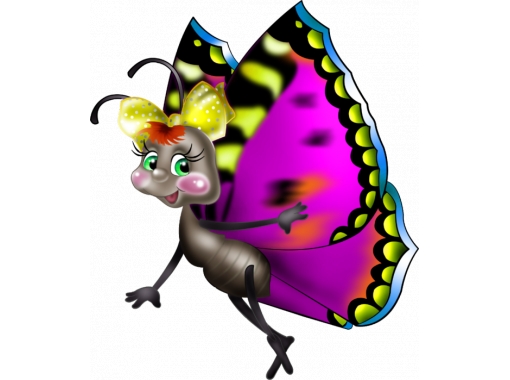 Раз, два, три, четыре, пять,Все умеем мы считатьОтдыхать умеем тоже-Руки на спину положим,Голову поднимем вышеИ легко-легко подышим.
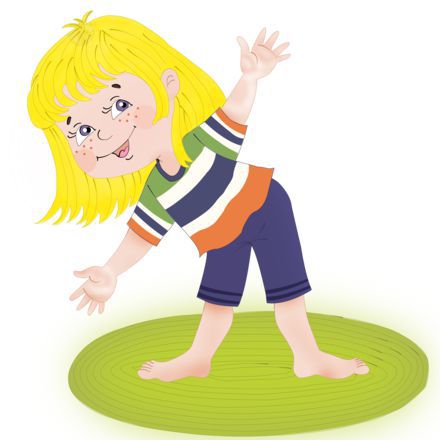 Ветер тихо клен качает,Влево, вправо наклоняет.Раз — наклонИ два наклон.Зашумел листвою клен.(Руки подняты вверх, движения по тексту)
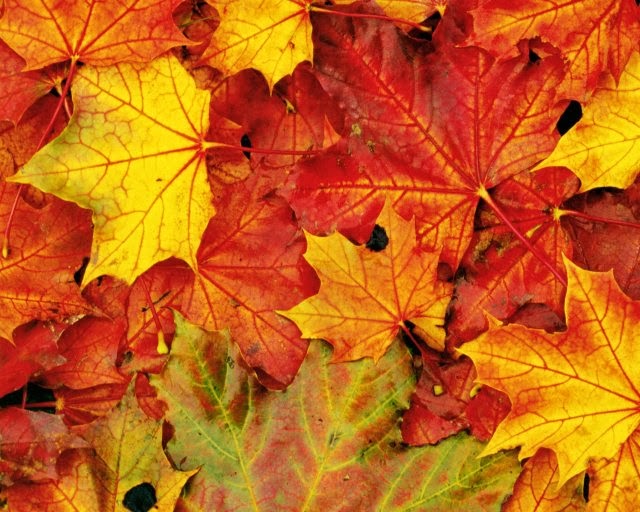 Пальчики уснули,В кулачок свернулись.Один!Два!Три!Четыре!Пять!Захотели поиграть!На счет 1, 2, 3, 4, 5 пальцы поочередно разжимать из кулачка. На слова «захотели поиграть» пальцы свободно двигаются.
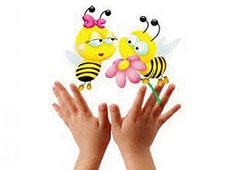 Мы листики осенние, (Плавное покачивание руками вверху над головой.)На ветках мы сидим.Дунул ветер — полетели. (Руки в стороны.)Мы летели, мы летелиИ на землю тихо сели. (Присели.)Ветер снова набежалИ листочки все поднял. (Плавное покачивание руками вверху над головой.)Закружились, полетелиИ на землю снова сели. (Дети садятся по местам.)
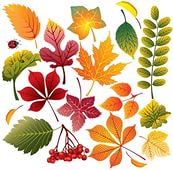